IS204
System Analysis and Design 
System Analysis Activities
Modelling
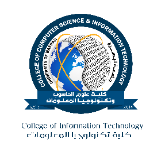 COMPUTER INFORMATION SYSTEM DEPARTMENT				ASS.LEC. ZAINAB H. ALFAYEZ
Entity Modelling
Emphasis on data storage requirements for a new system and use the term data entities for the things about which the system needs to store information.
Data storage requirements include the data entities, their attributes, and the relationships.
A model commonly used by traditional analysts and database analysts is called the entity-relationship diagram (ERD).
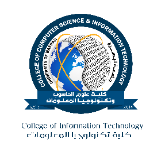 COMPUTER INFORMATION SYSTEM DEPARTMENT				ASS.LEC. ZAINAB H. ALFAYEZ
Entity-Relationship diagram (ERD)
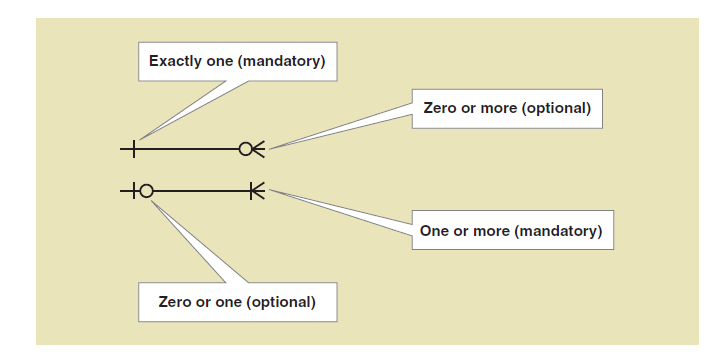 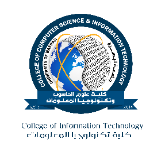 COMPUTER INFORMATION SYSTEM DEPARTMENT				ASS.LEC. ZAINAB H. ALFAYEZ
Entity-Relationship diagram (ERD)
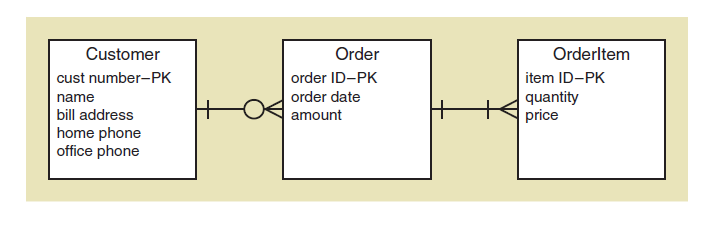 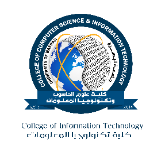 COMPUTER INFORMATION SYSTEM DEPARTMENT				ASS.LEC. ZAINAB H. ALFAYEZ